„ Кулинария и творчество по детски“
Вътрешен проект на ДГ с. Бъркач        
          за учебната 2024 -2025г.
Проектът е подготвен от Старши учителя на смесената детска група г-ца Милена Мичева
Тип на проекта: групов
Продължителност: Учебната 2024-2025 год. – най –малко един път месечно
Участници: Децата от групата, учители, помощен персонал и родители
Усвояване полезни знания и умения за здравословно готвене и хранене
	Развиване техните сръчност и въображение при работа с хранителни продукти.
	Развиване умения за екипност в игра и работа
	Запознаване децата с подходяща литература по темите за отделните месеци.
Цели на проекта:
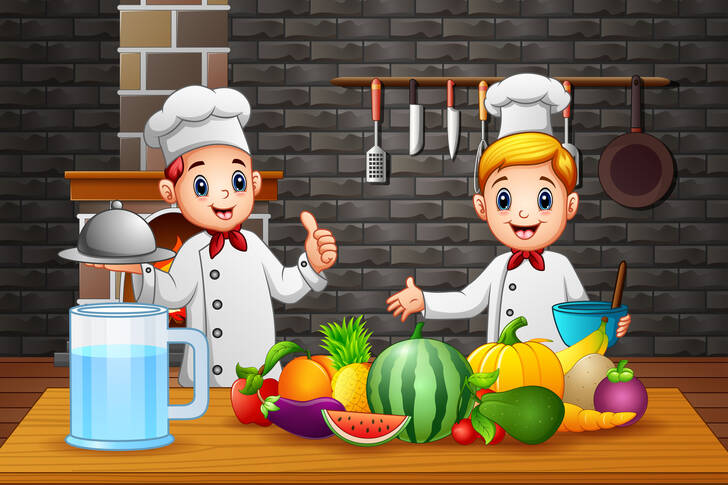 Очаквани резултати:
Обогатяване знанията на децата за различните хранителни продукти и за какво могат да бъдат използвани те.
Спазване на правила, които помагат да се сготви добре всяка детска рецепта: задължително измиване ръцете преди готвенето, подреждане  необходимите продукти и съдове на масата, преди да започване на работа, измиване плодовете и зеленчуците, използване дъска за рязане.
Развитие на творческите заложби на всяко дете.
Насърчаване умението за работа в екип в съвместните дейности.
Развиване на сръчност и точност при приготвянето на продуктите
Оформени идеи у децата за работа с разнородни хранителни продукти
Предизвикване интерес в нови светове на детето
През м. октомври започнахме да работим по темата като направихме сандвичи с чушка
Ето нашите модели
През м. ноември направихме брускети
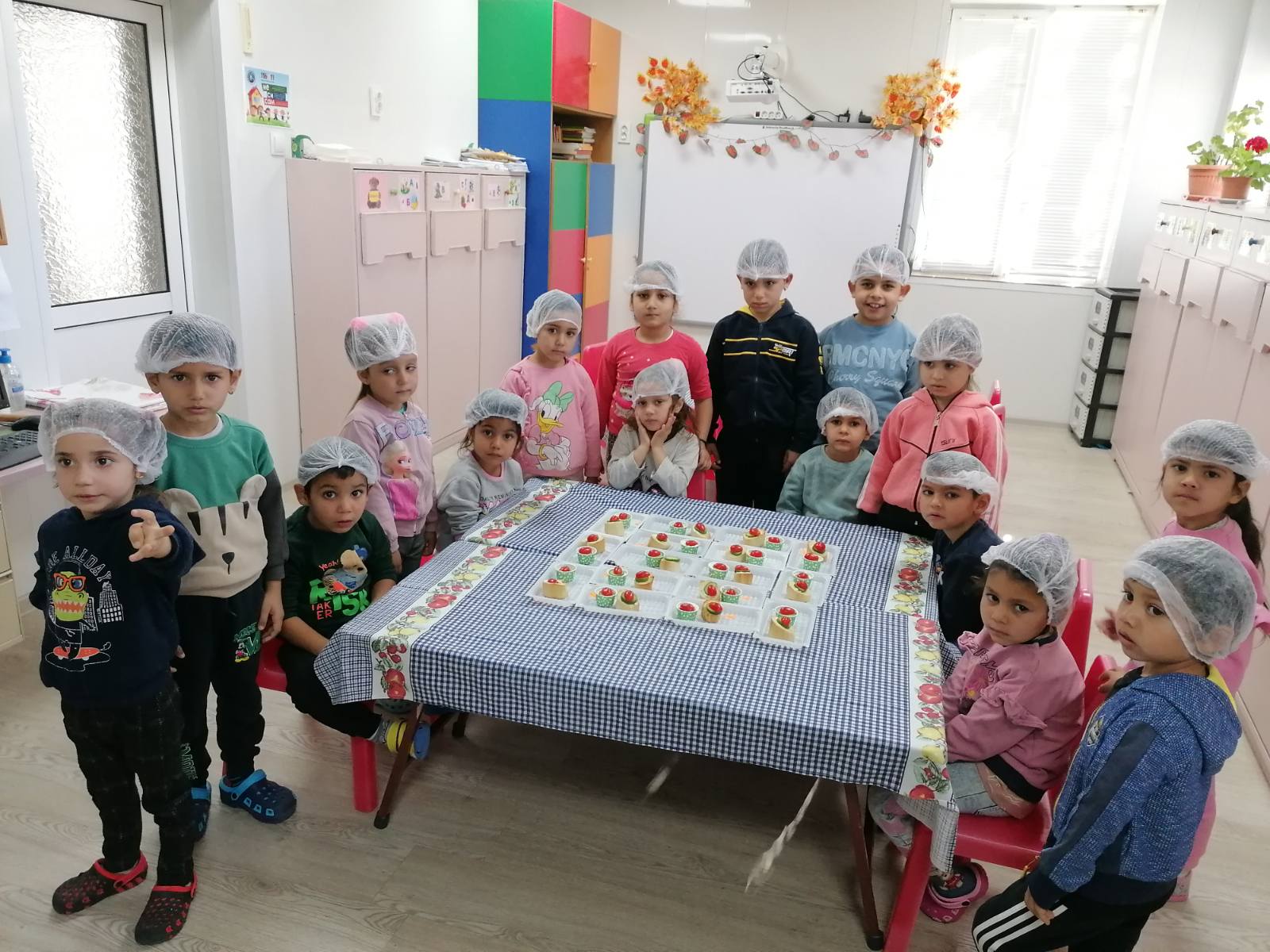 А през м. декември – картини от хранителни продукти, свързани с наближаващата Коледа
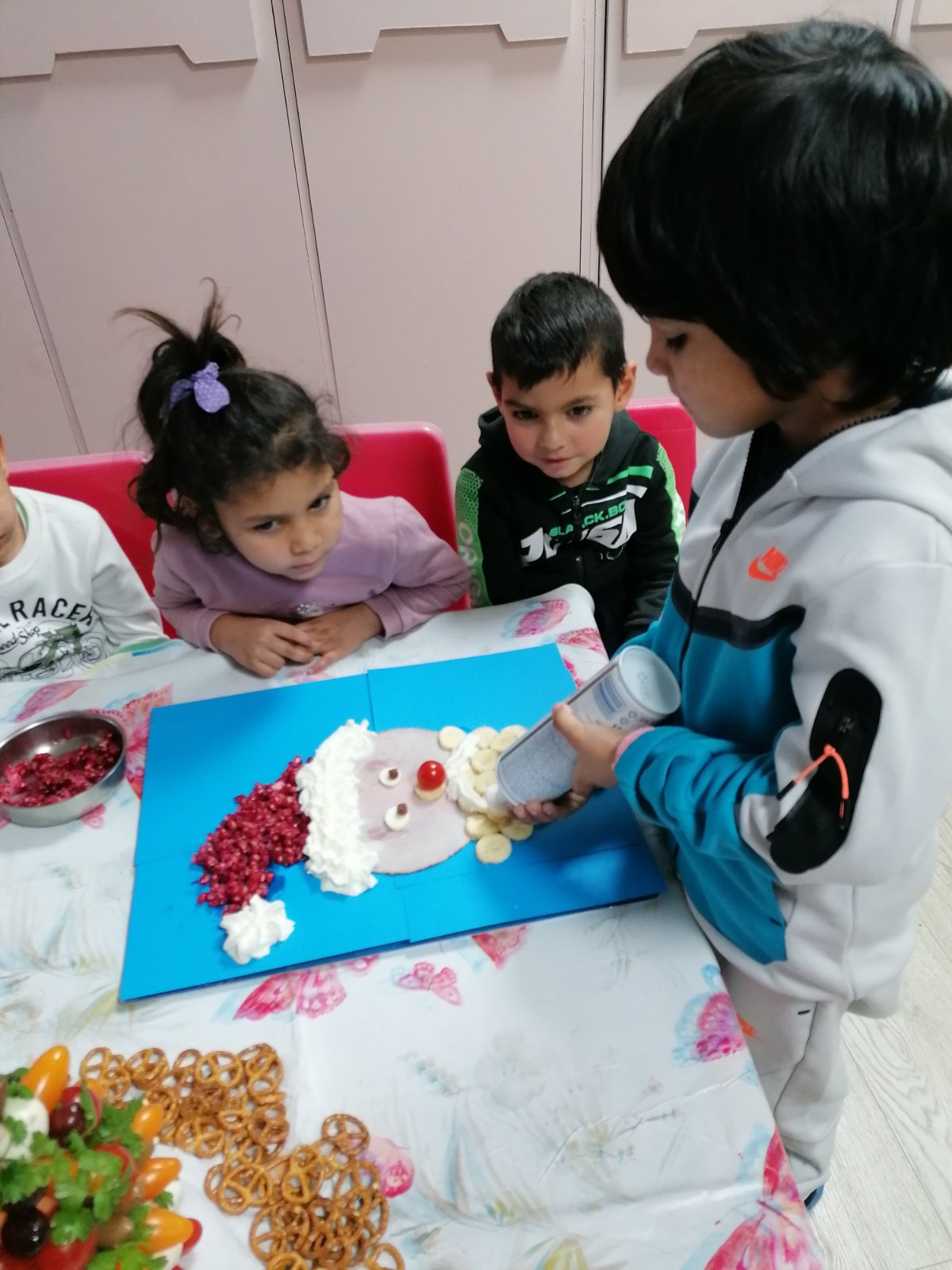 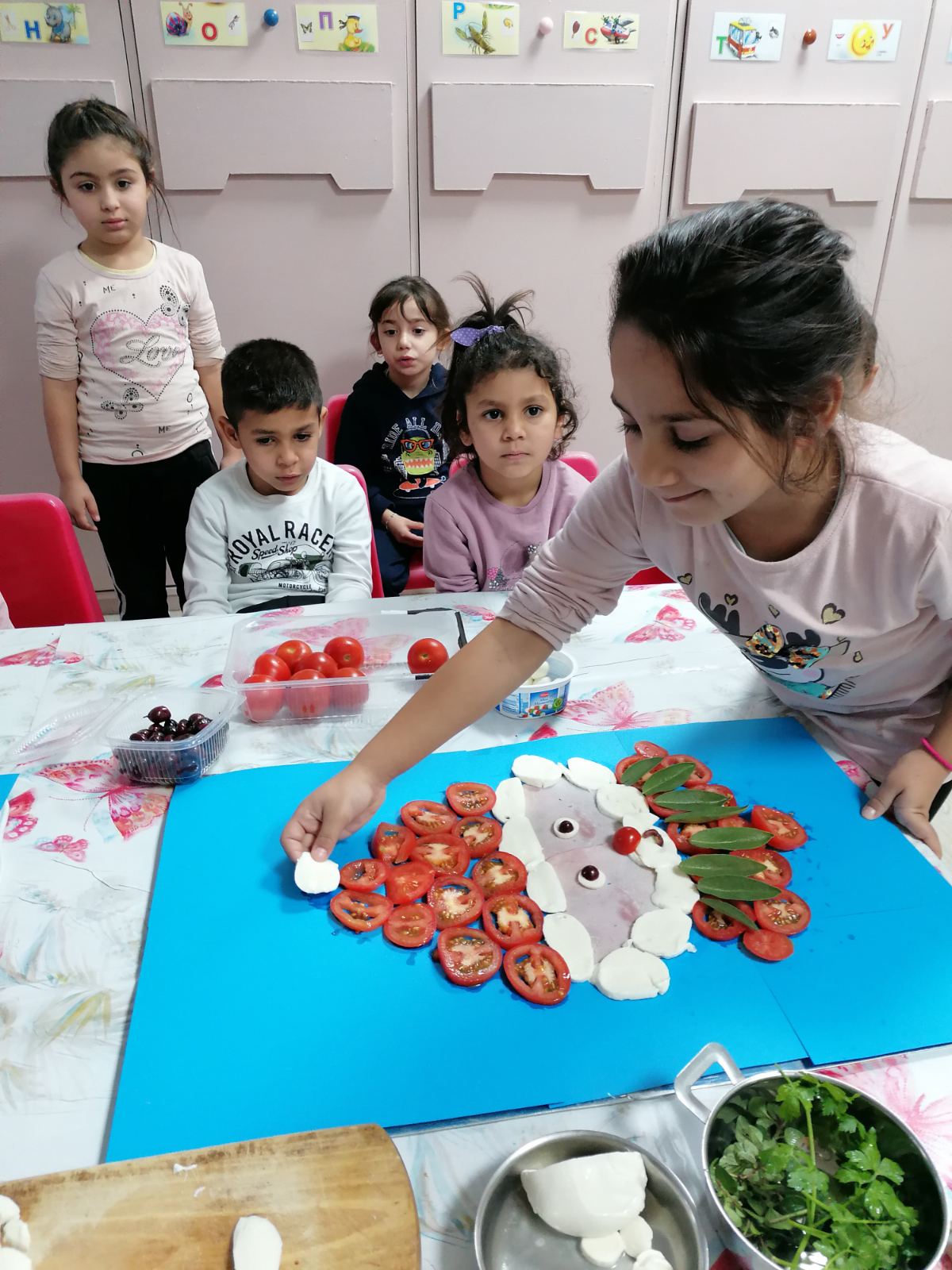 Това е нашата вкусна Коледна изложба
През м. януари от банан направихме снежни човечета,
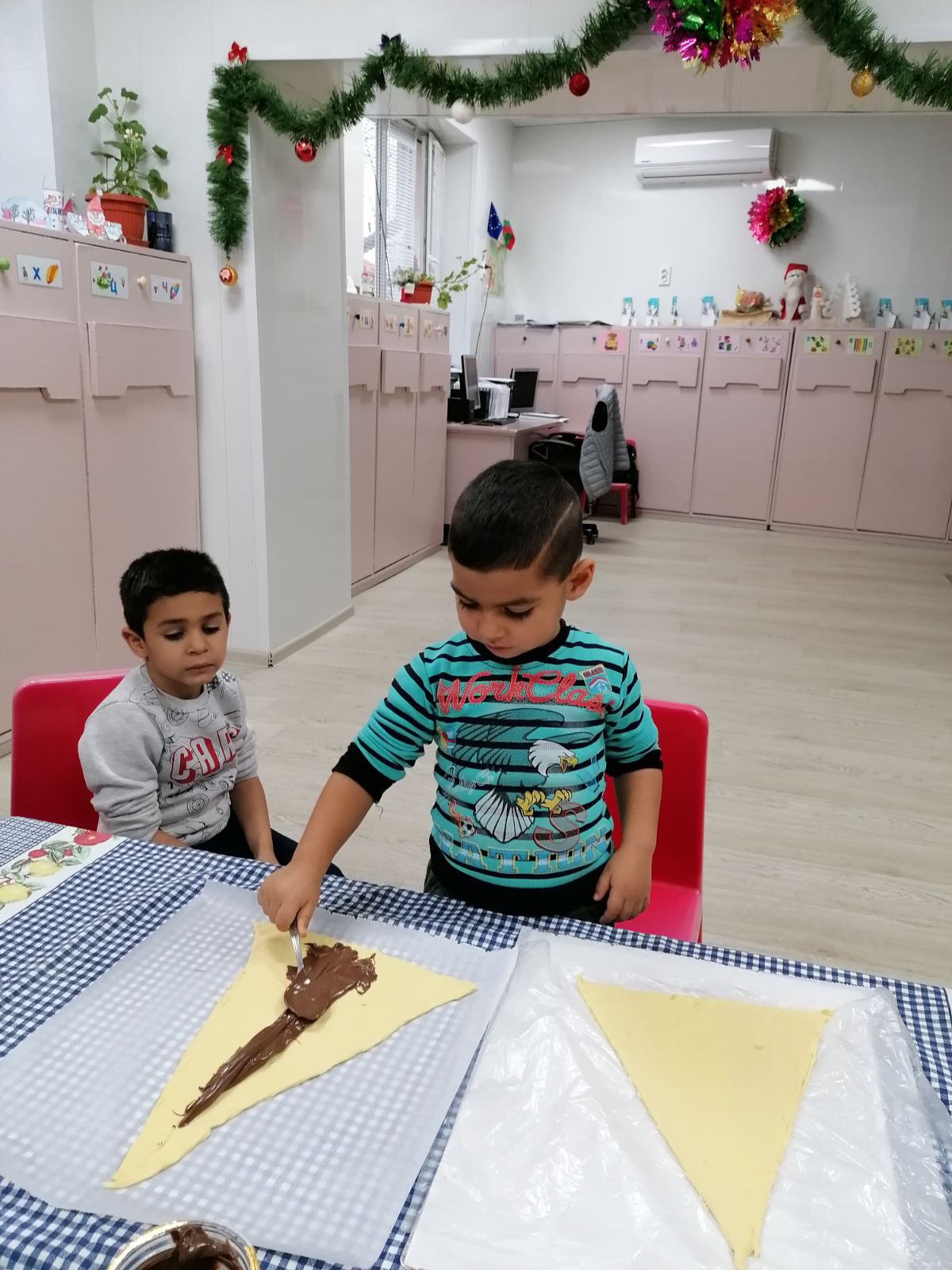 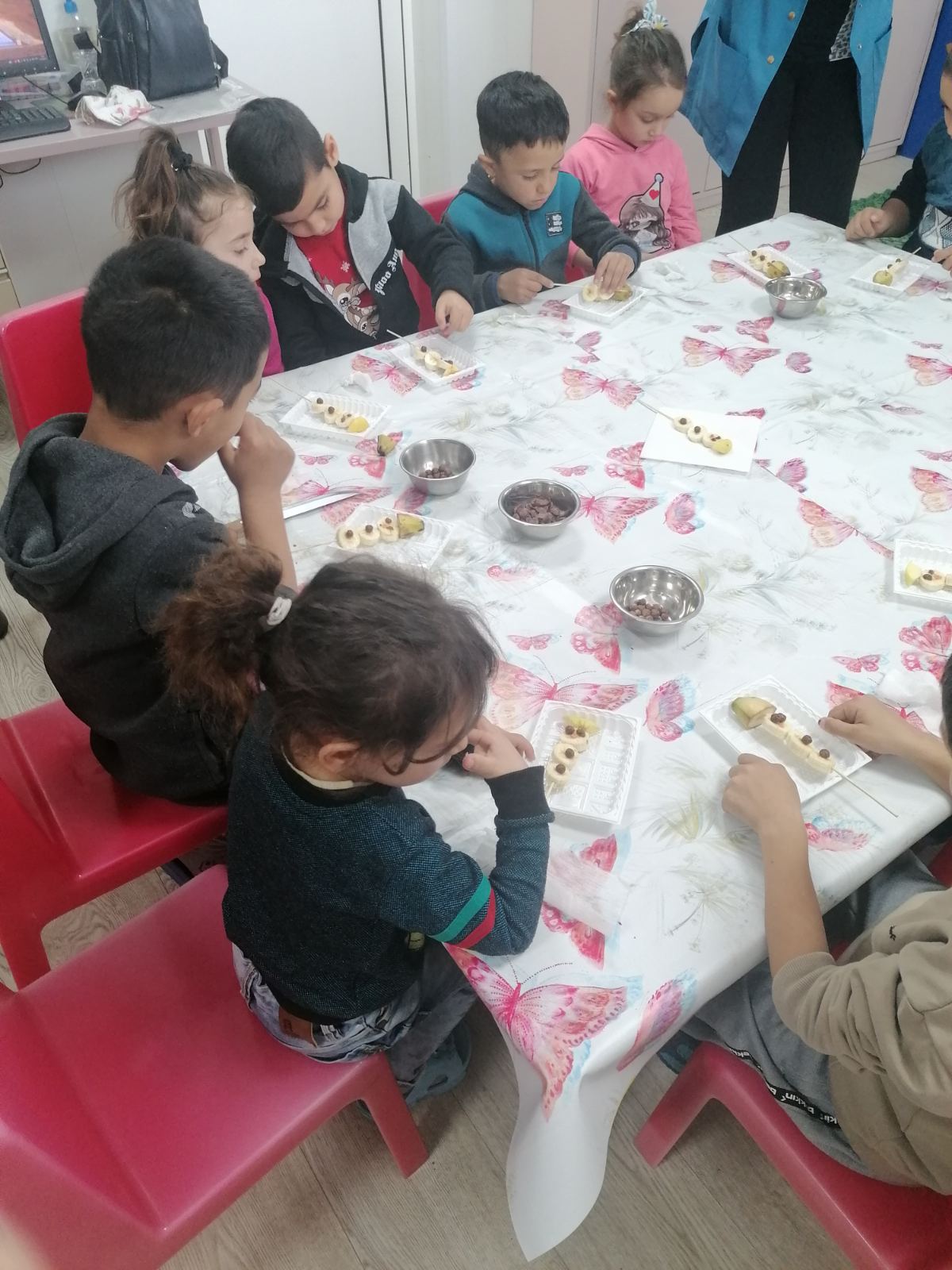 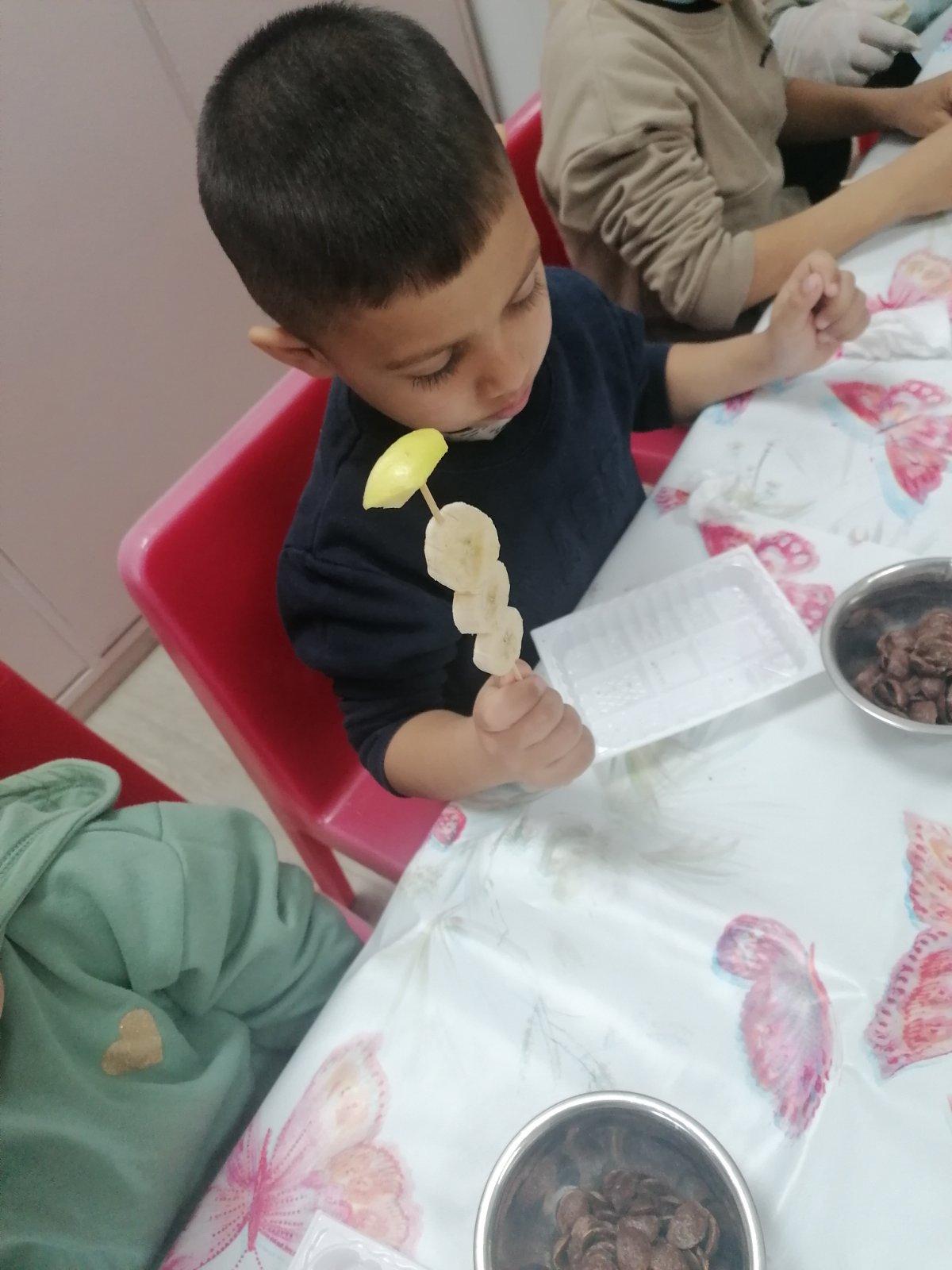 а от бисквити и шоколад - шишарки
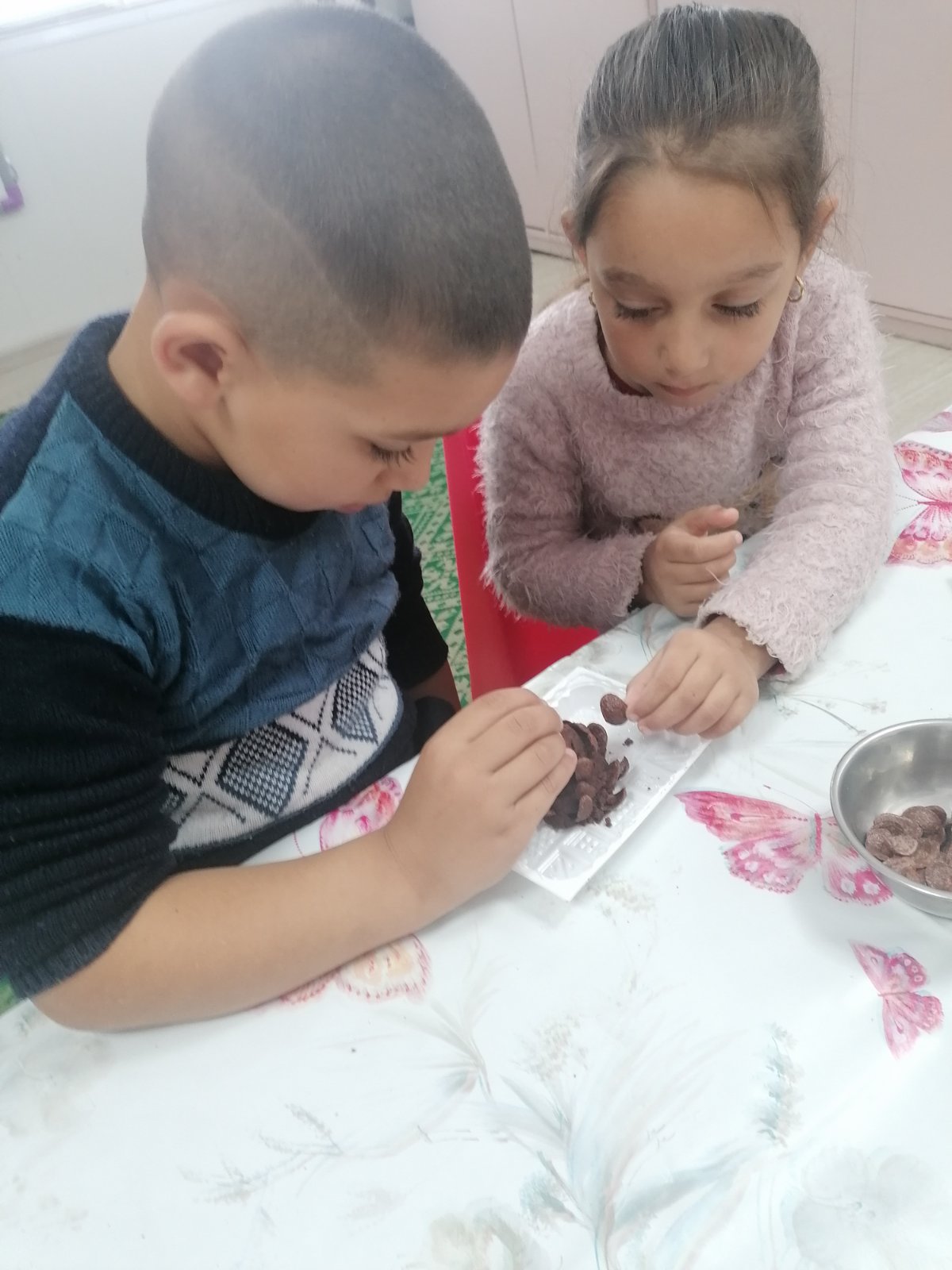 Медени валентинки- м. февруари
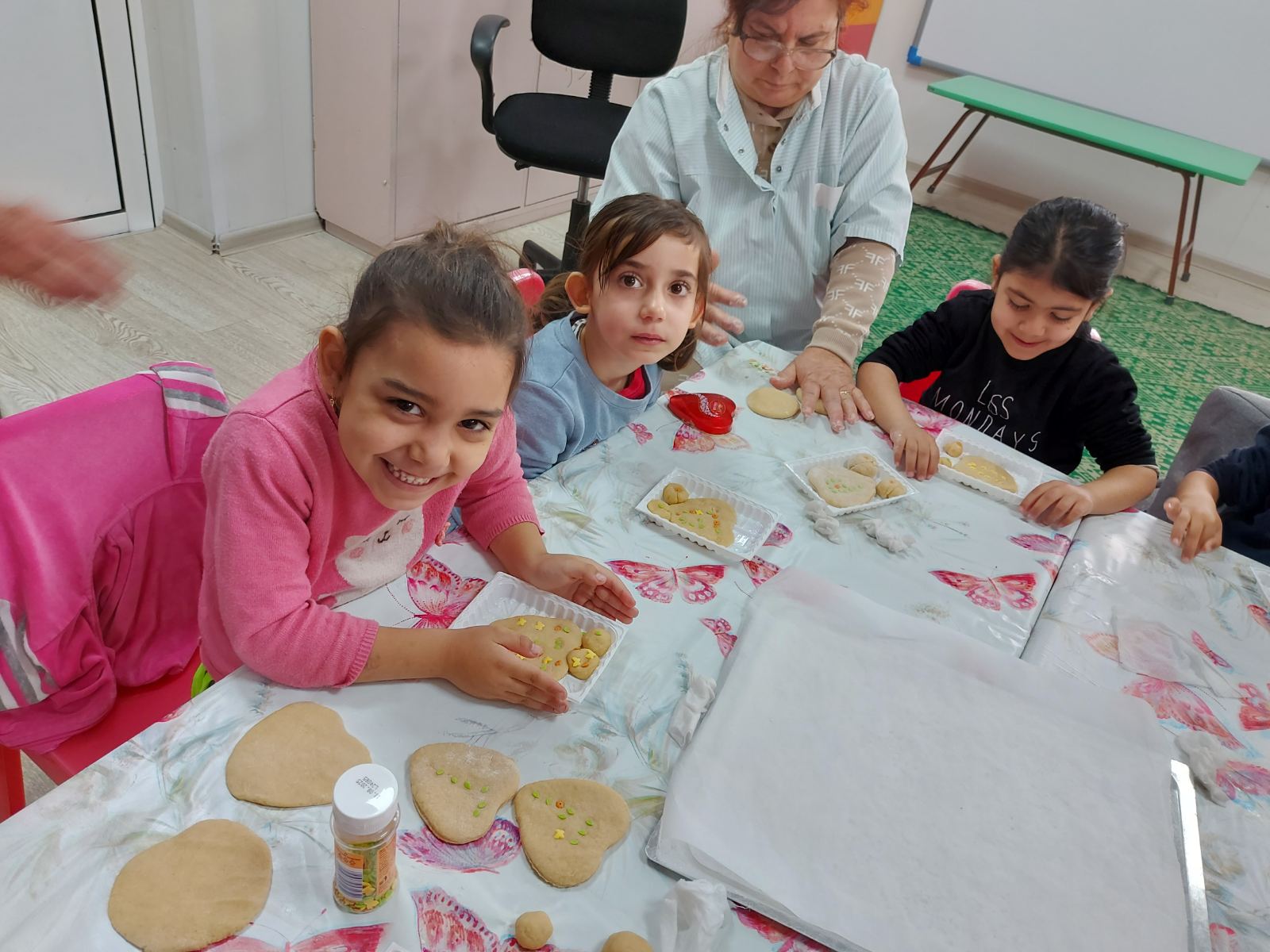 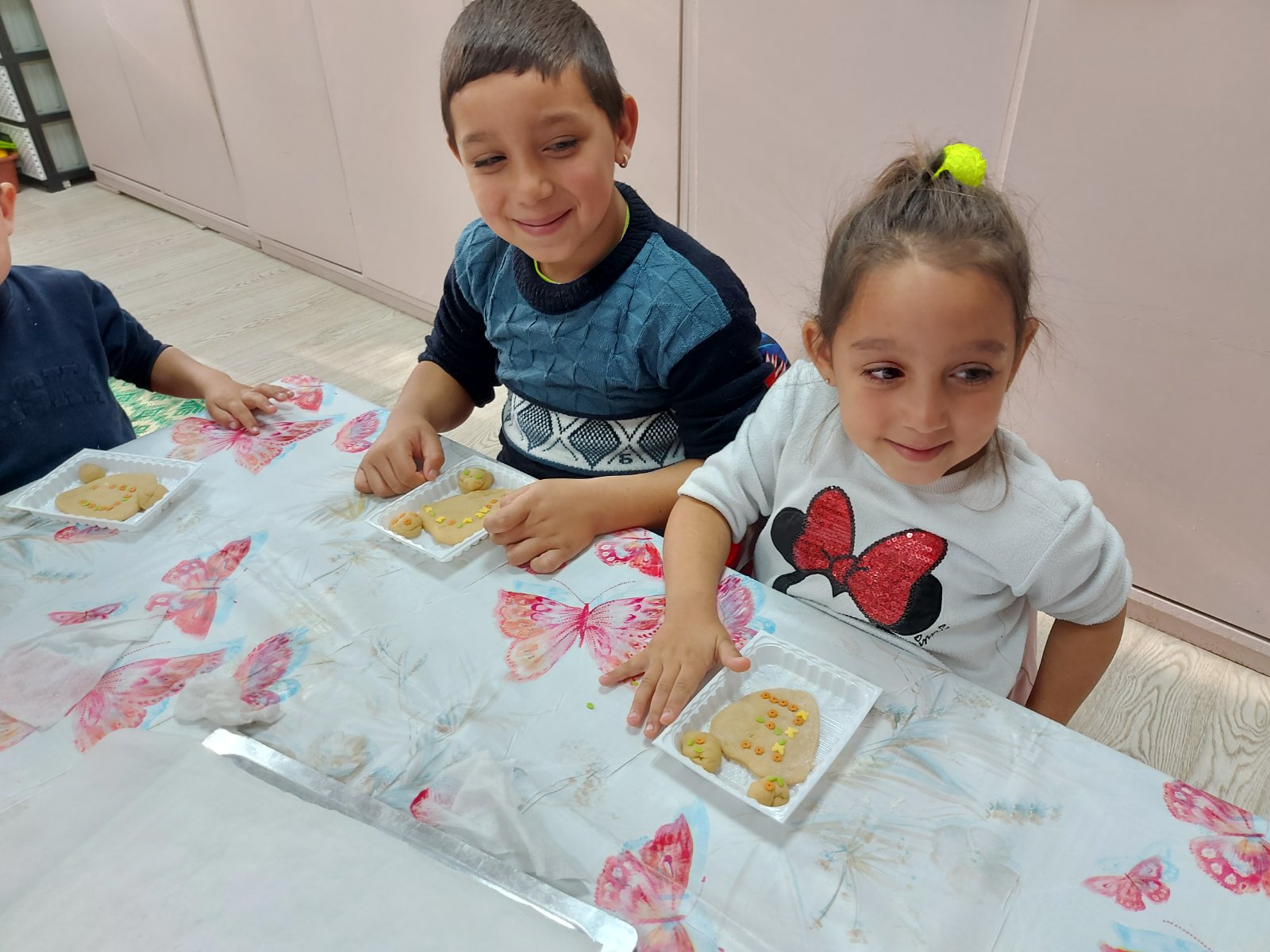 Пролетна полянка си направихме през м. март-
от марули е тревичката, от домати и сирене направихме нашите гъби. А след това с шприц им направихме украсата им от сметана
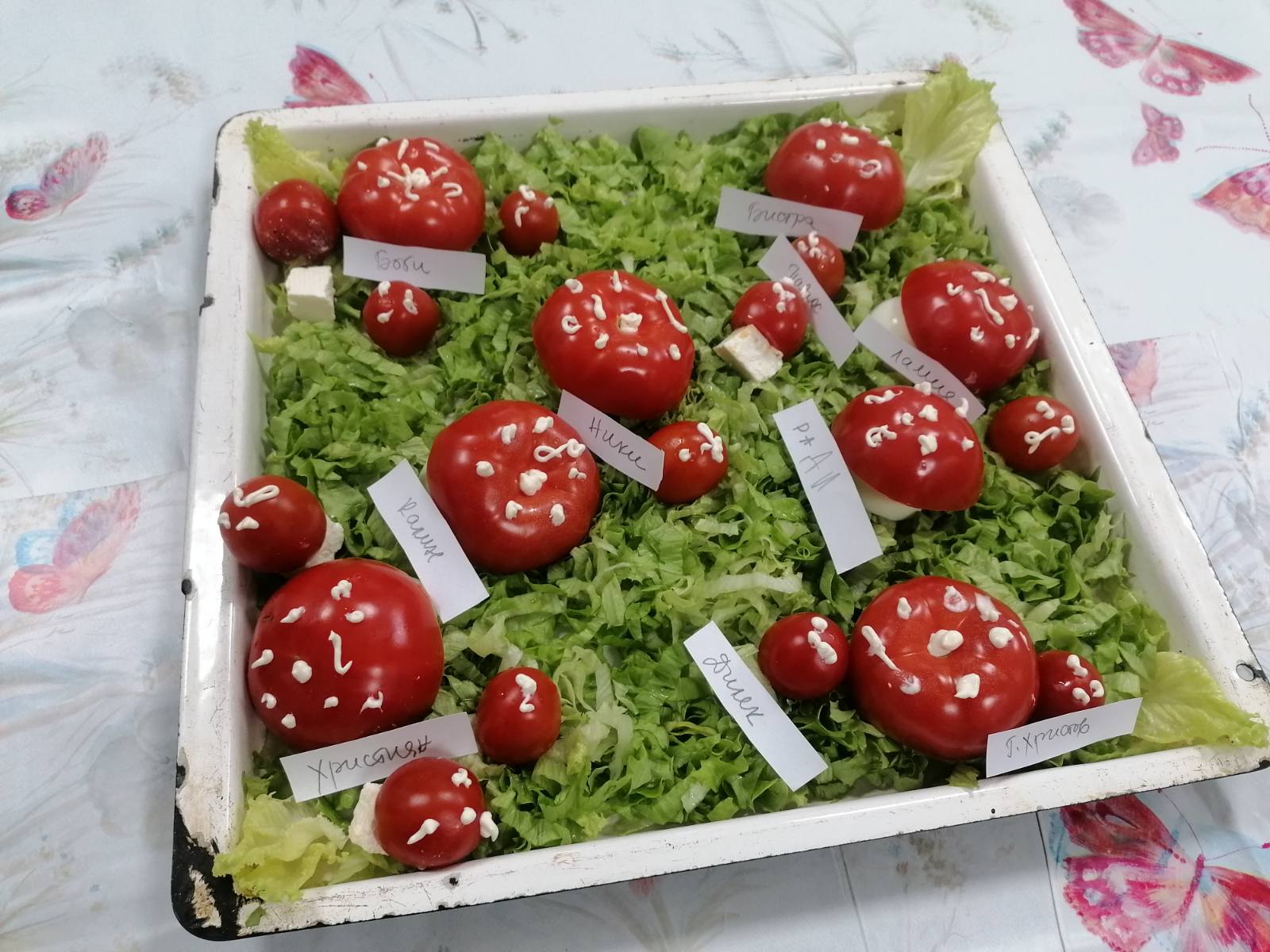 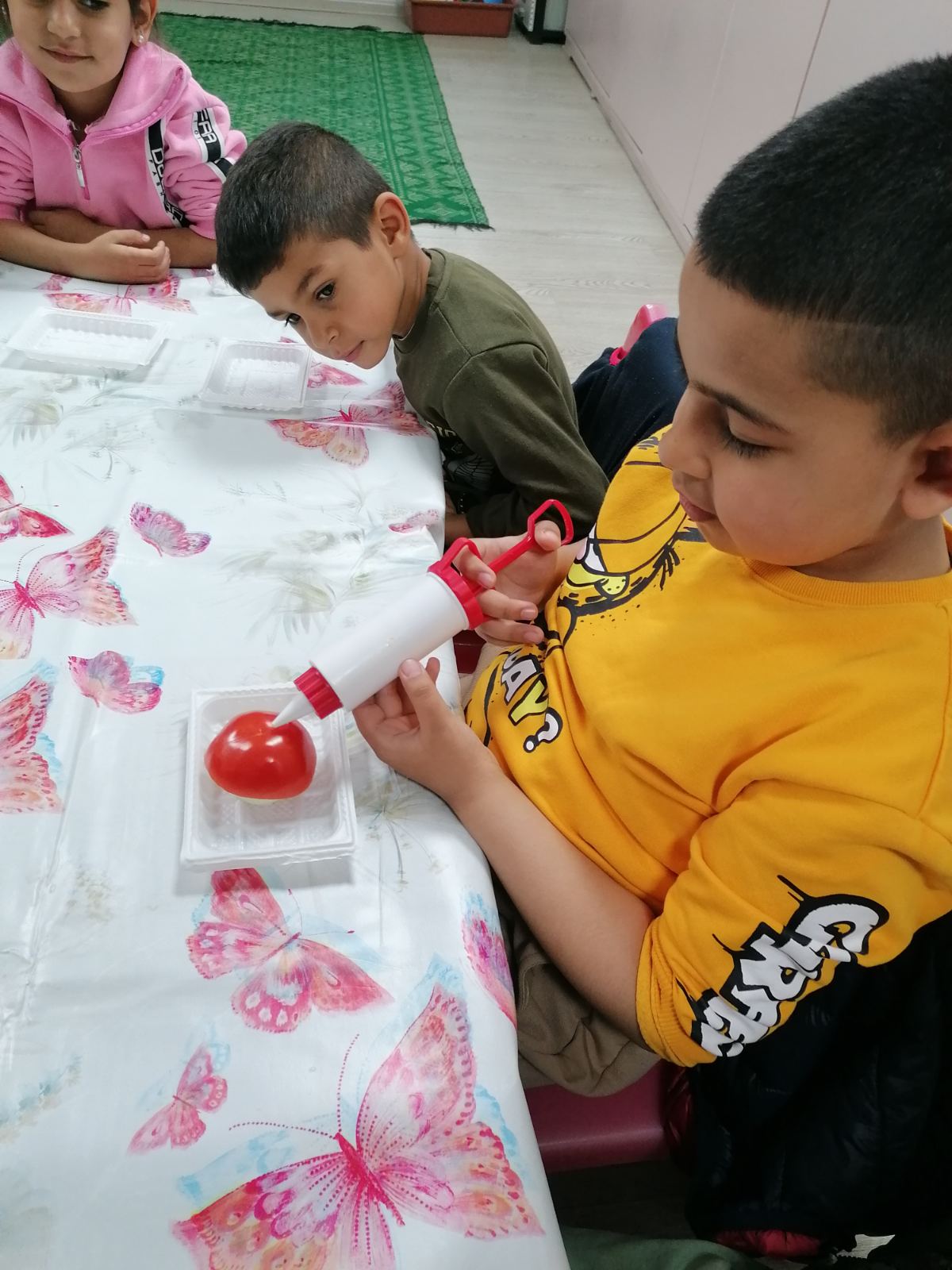 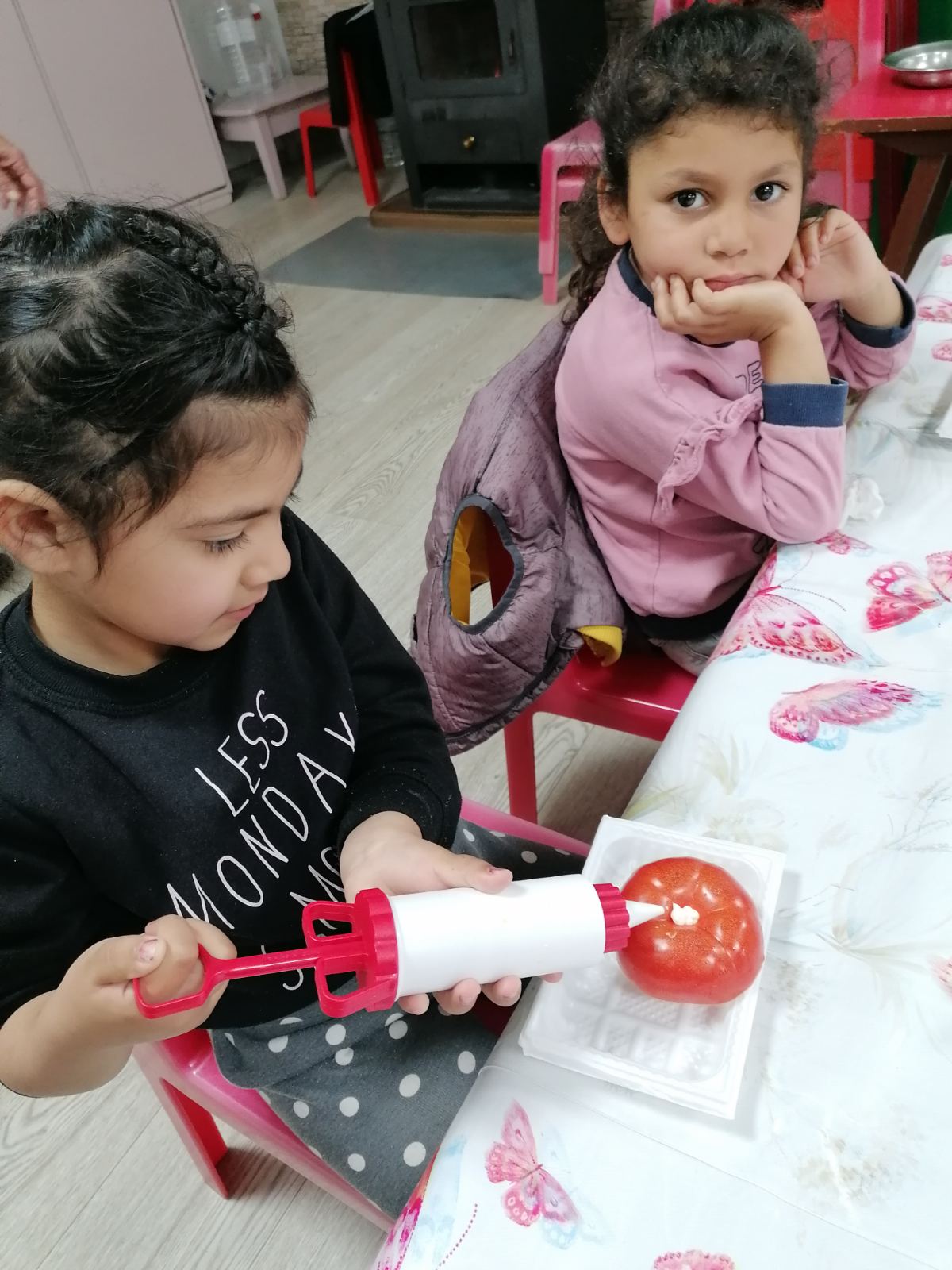 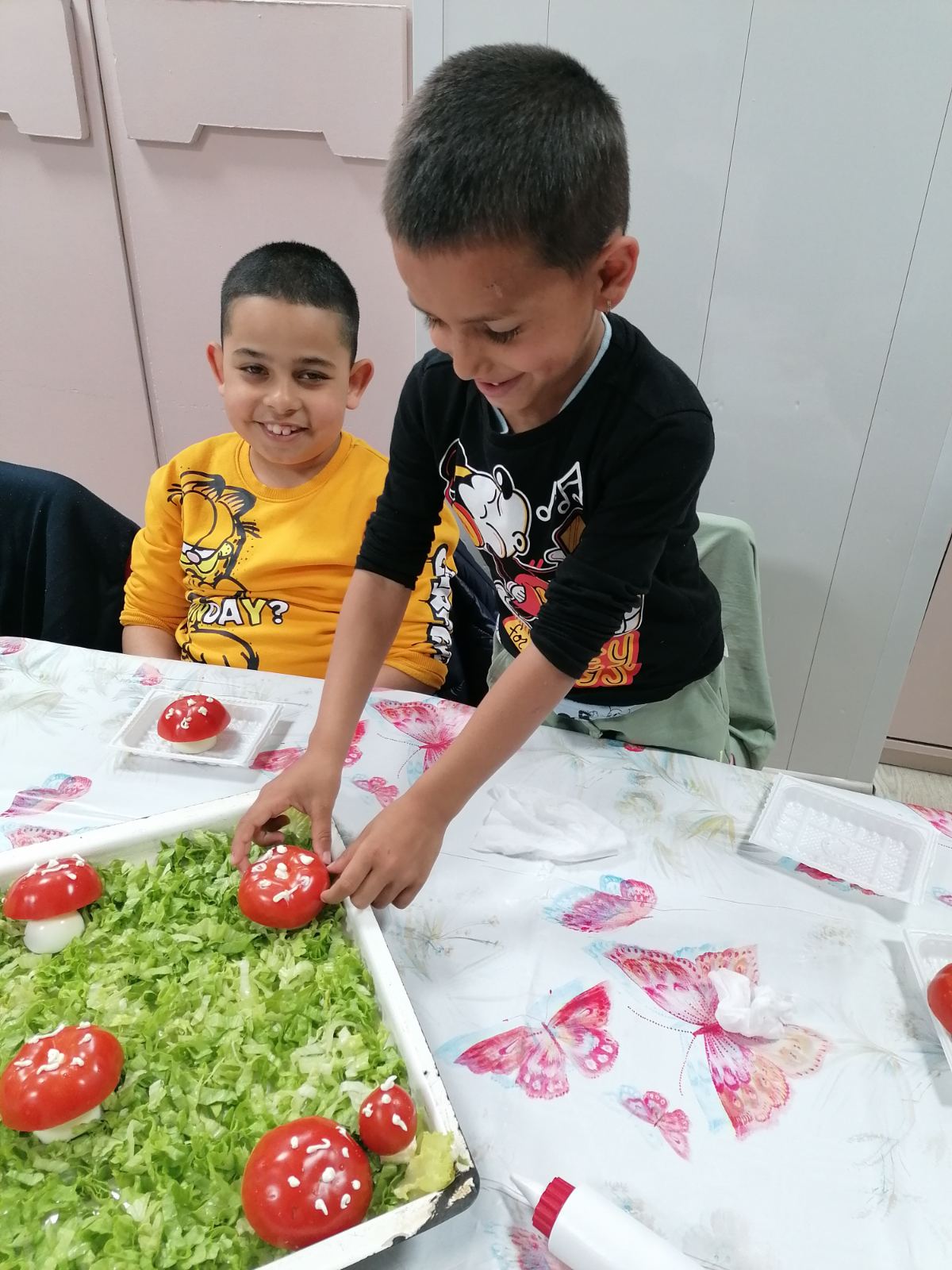 Сладки изкушения през м. май
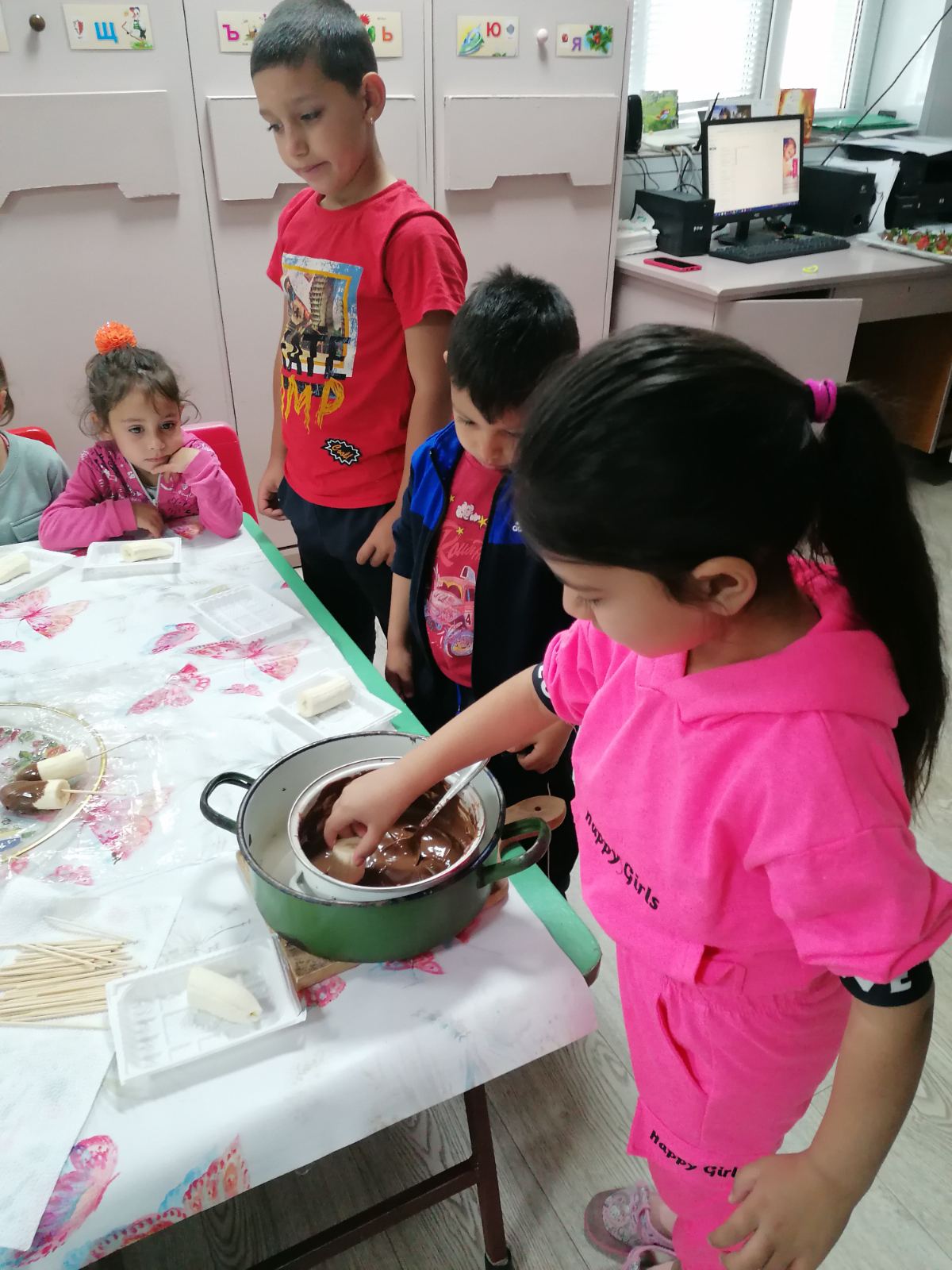 Ех, че вкусно!
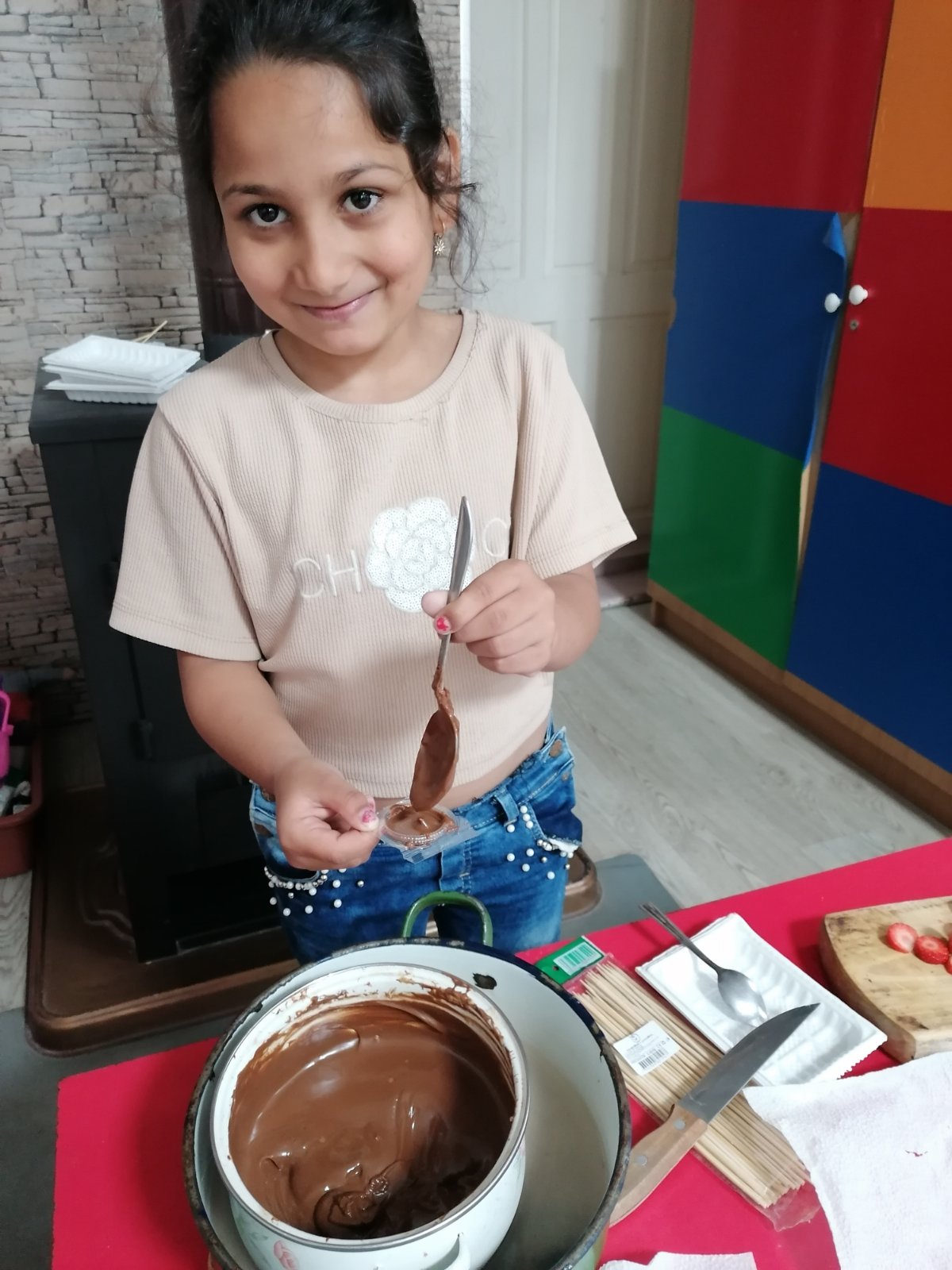 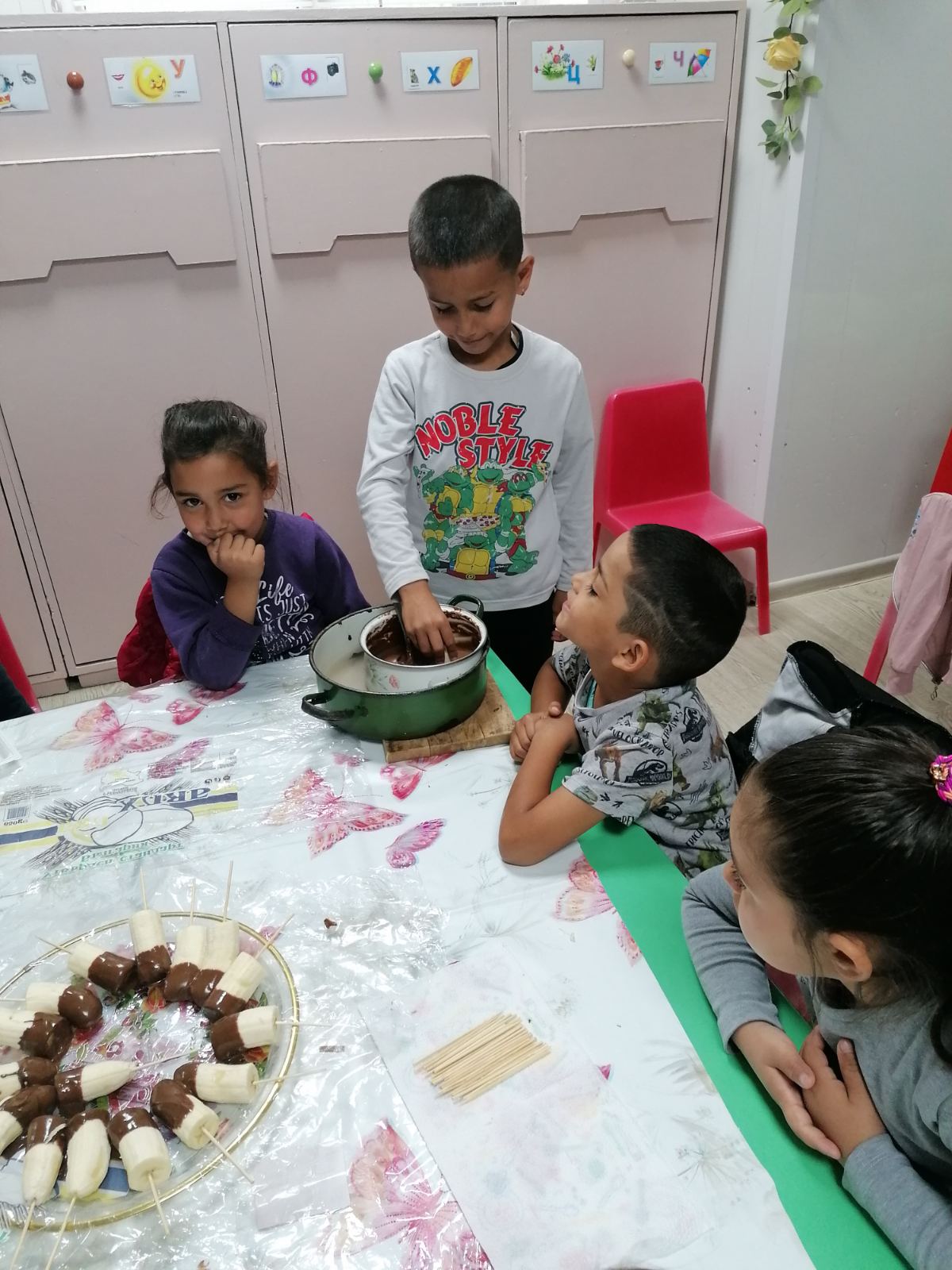 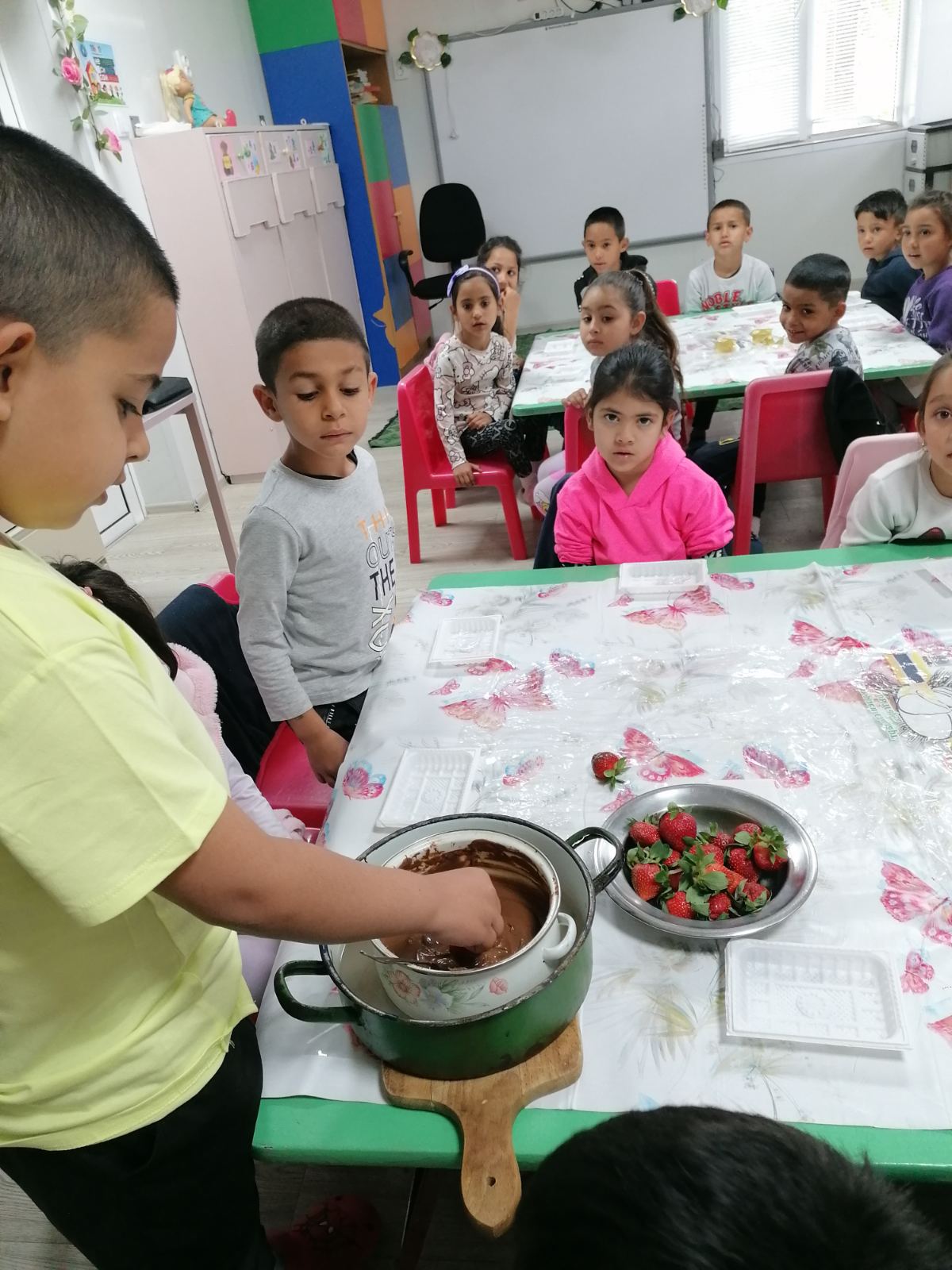 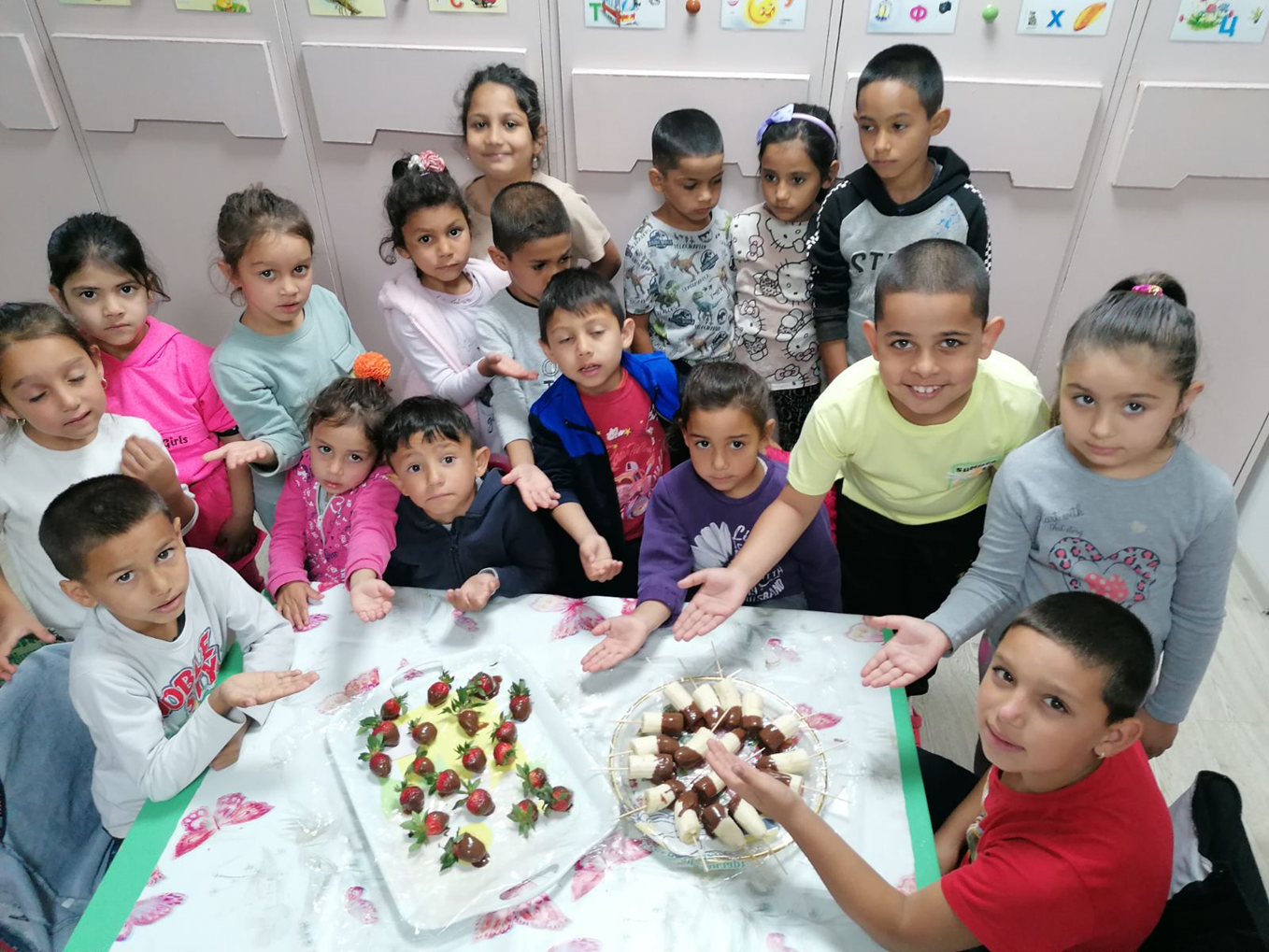 През 2024-2025г. продължихме хранителните продукти да опознаваме, а и много се забавлявахме.
Всеки месец красиви и вкусни храни създавахме, с тях трапезата си украсявахме, след което на вкуса им се наслаждавахме.
Уменията си на малки кулинари искаме да обогатяваме, затова с хранителни продукти ще продължаваме да работим и на труда си да се наслаждаваме.
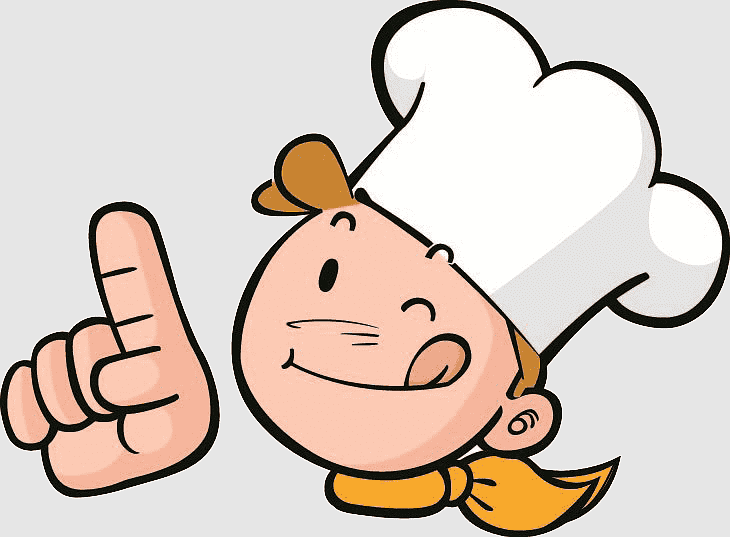 Завършихме успешно тази учебна година.
До нови срещи през следващата!